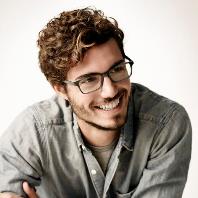 يسرى عثمان باحلى
مصمم جرافيك
مهتم بمجال الجرافيك وتصميم واجهات المواقع وكذلك التصوير, وفي تطور مستمر بفضل الله. قررت إنشاء هذا الموقع ليكون موقع لمساعدة كل من لم يمكن بإنشاء سيرة ذاتية بمفرده. مهتم بمجال الجرافيك وتصميم واجهات
اسم الجامعة – اسم المدرسة العليا – اسم الثانوية
الشعبة أو مجال التخصص
00212600000000
المملكة المغربية ,الرباط
2014
2015
info@Bestfreecv.com
2014
2015
2014
2015
المؤهلات التعليمية
28 سنة, أعزب
اللغـات
اسم الجامعة – اسم المدرسة العليا – اسم الثانوية
الشعبة أو مجال التخصص
اسم الجامعة – اسم المدرسة العليا – اسم الثانوية
الشعبة أو مجال التخصص
خبـرات العمـل
المهــارات
|إسم الشركة / شهر 2017 – شهر 2017
مصمم جرافيك: وصف بعض المهام التي كنت تنجزها في هذا المنصب.
أيضا النتائج التي حققتها.
أيضا النتائج التي حققتها.
|إسم الشركة / شهر 2017 – شهر 2017
مصمم جرافيك: وصف بعض المهام التي كنت تنجزها في هذا المنصب.
أيضا النتائج التي حققتها.
أيضا النتائج التي حققتها.
الإهتمامـات والهوايـات
الإنجـازات
MS Office
25-11-2018
مشروع ,,,,,,, : ,,,,,,,,,,,,,,,,,,,,,,,,,,,,,,,,,,,,,,,,,,,,,,,,
Adobe Photoshop
العربية
Management
الفرنسية
Leadership
الإنجليزية
Créativité